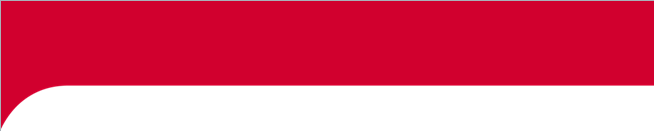 ACCESSOIRES NINTENDO SWITCH
Protection en silicone pour Nintendo Switch
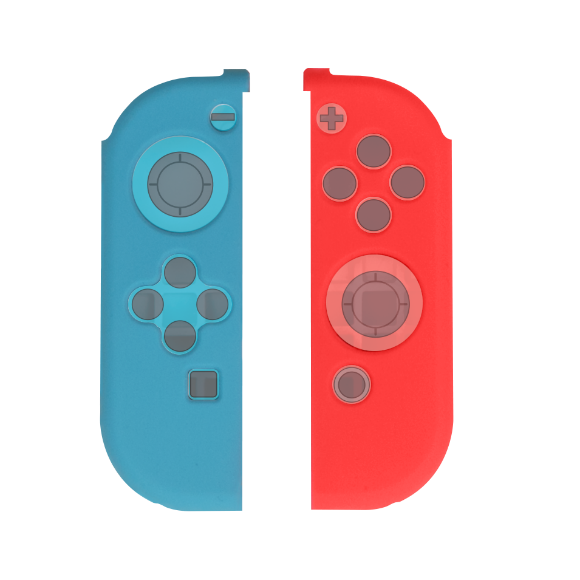 Caractéristiques techniques : 

Protection en silicone pour Joy-con
Montage rapide
Confortable, offre une prise en main
Anti-poussière, durable et facile à nettoyer
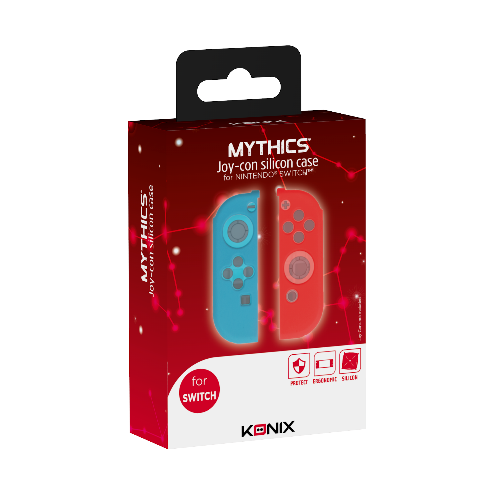 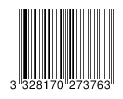 Ref Innelec :	61881106259
Gencod : 	3328170273763	
Deee :	0,00 €
Prix public conseillé : 6.99 euros
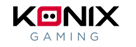